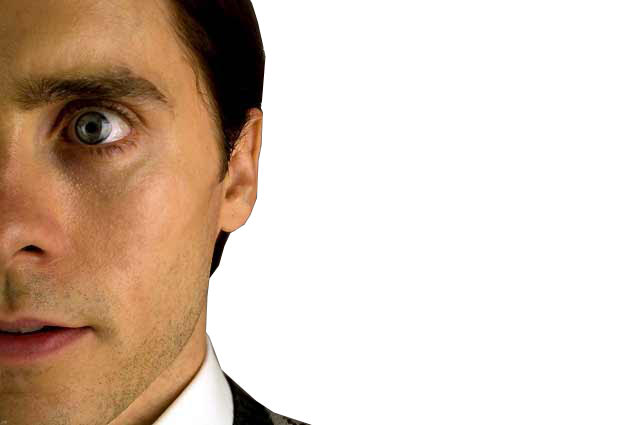 TRAMA NO LINEAL
LES POSSIBLES VIDES DE MR. NOBODY
Laura Sancha | Alba Soares | Raquel Tarrés
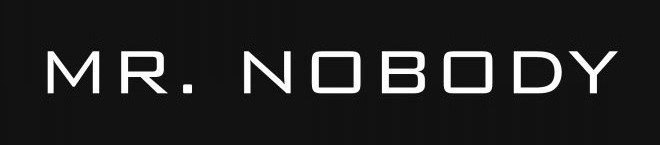 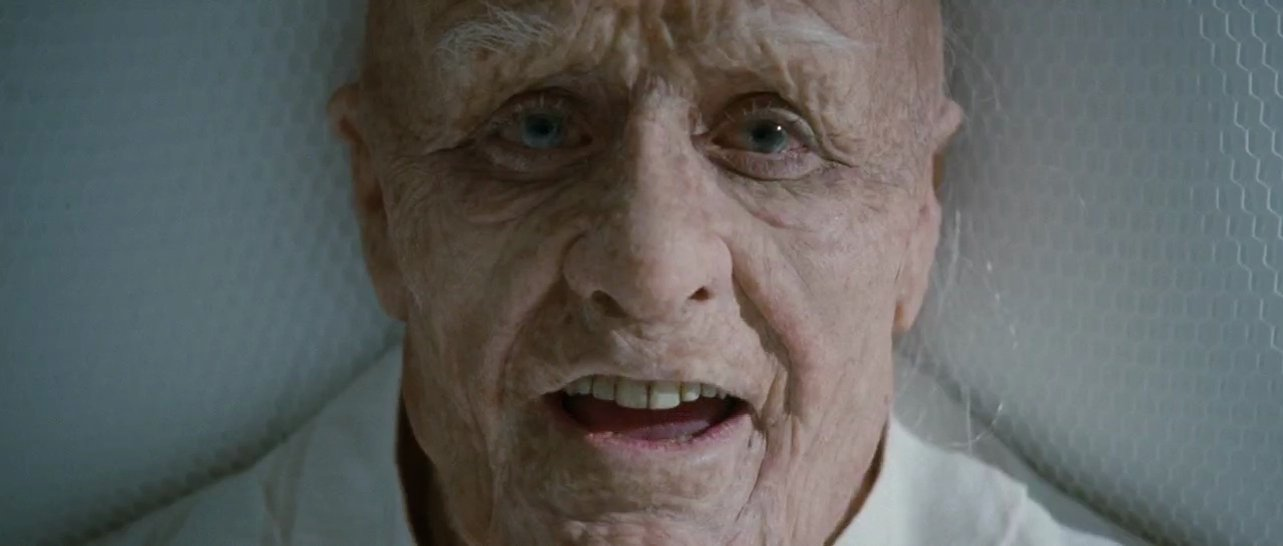 Director:
Jaco Van Dormael
Any de creació:
2010
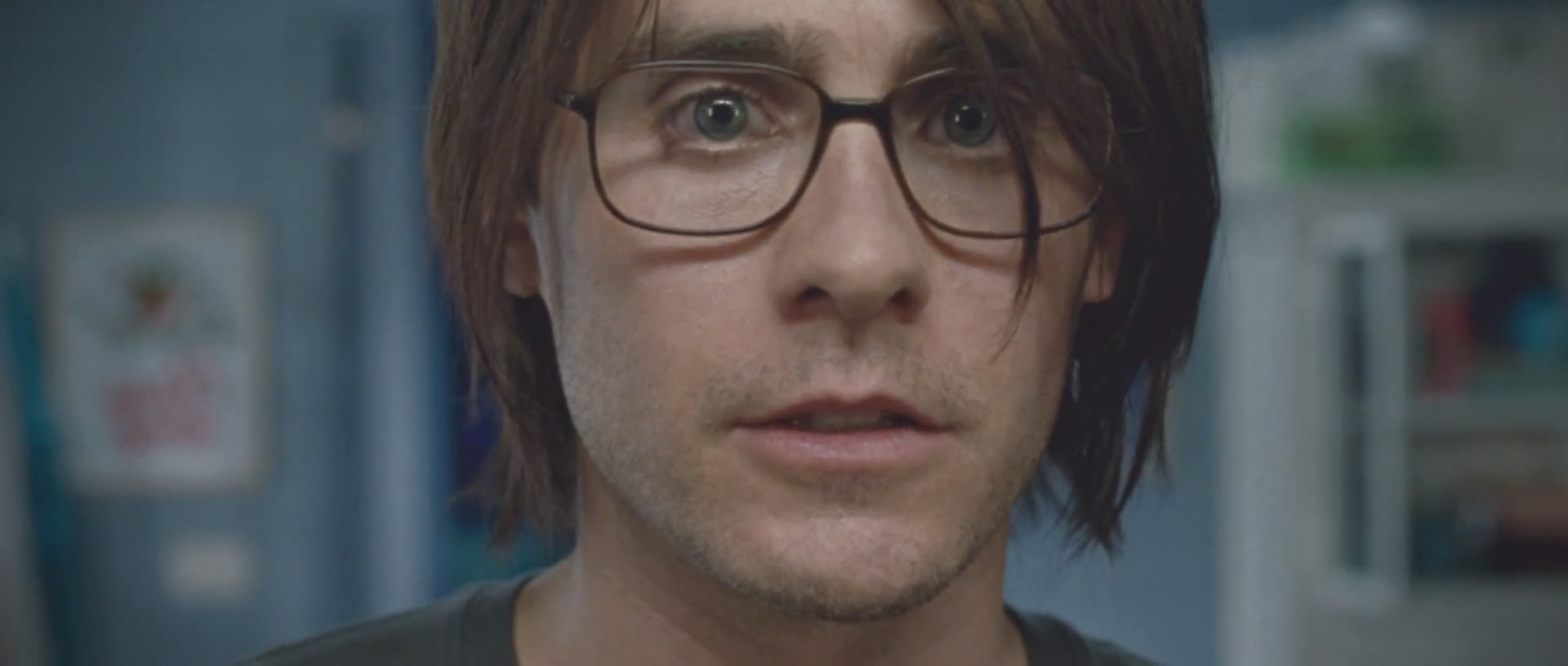 Gèneres:
Drama
Ciència ficció
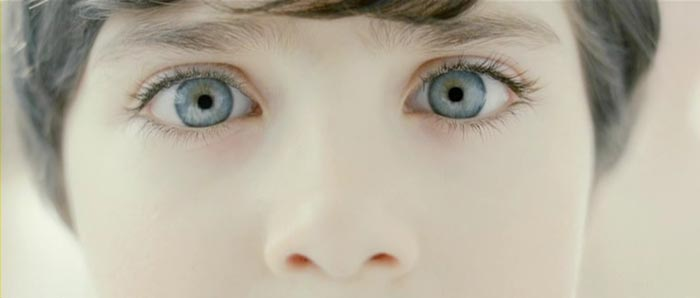 STORYLINE
INCIDENT PROVOCADOR I PRIMER PUNT DE GIR
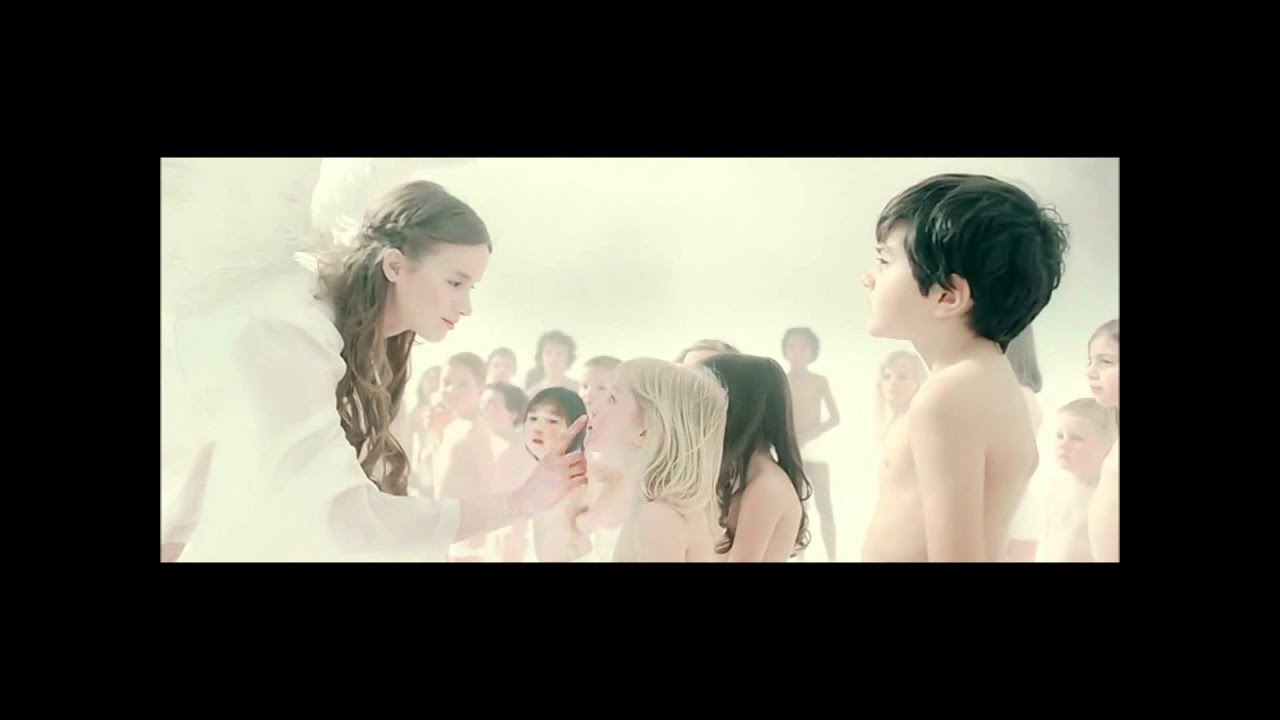 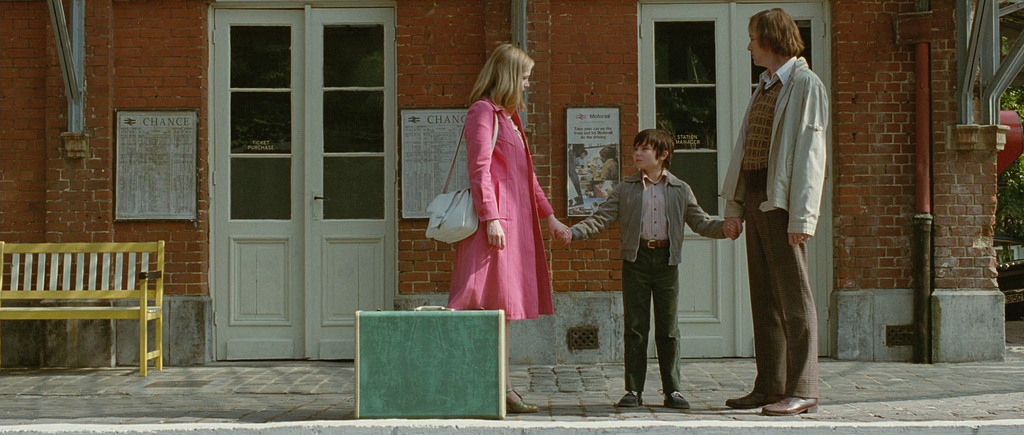 TRAMES NO PARAL·LELES
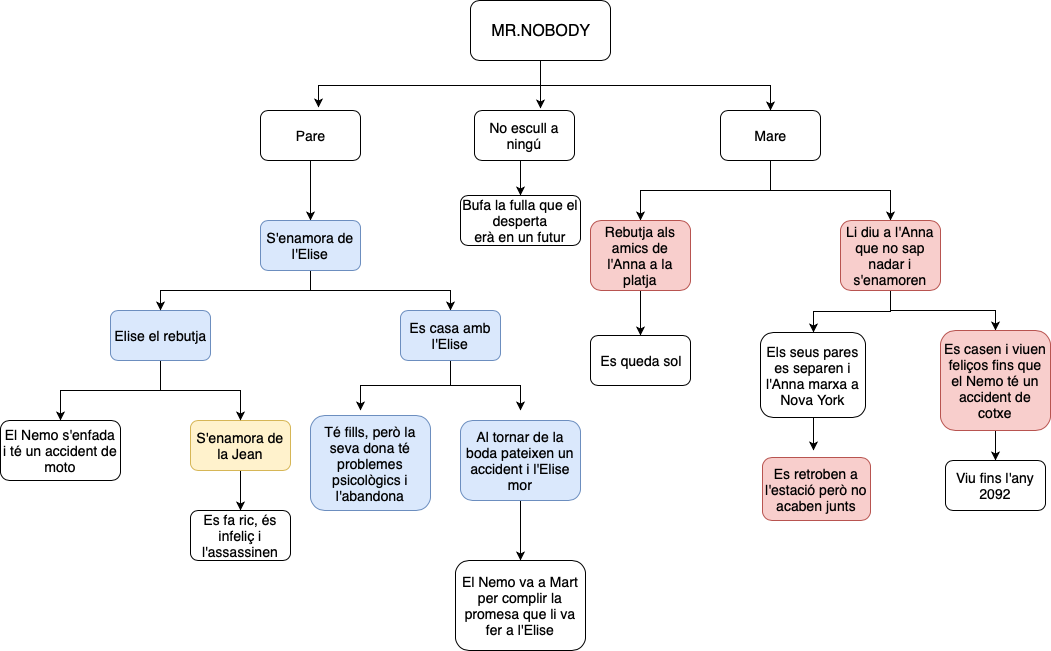 MÉS D’UNA POSSIBLE HISTÒRIA
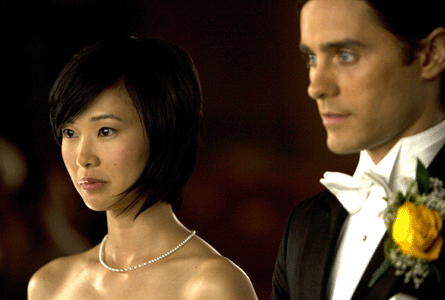 Quina és la trama real?...
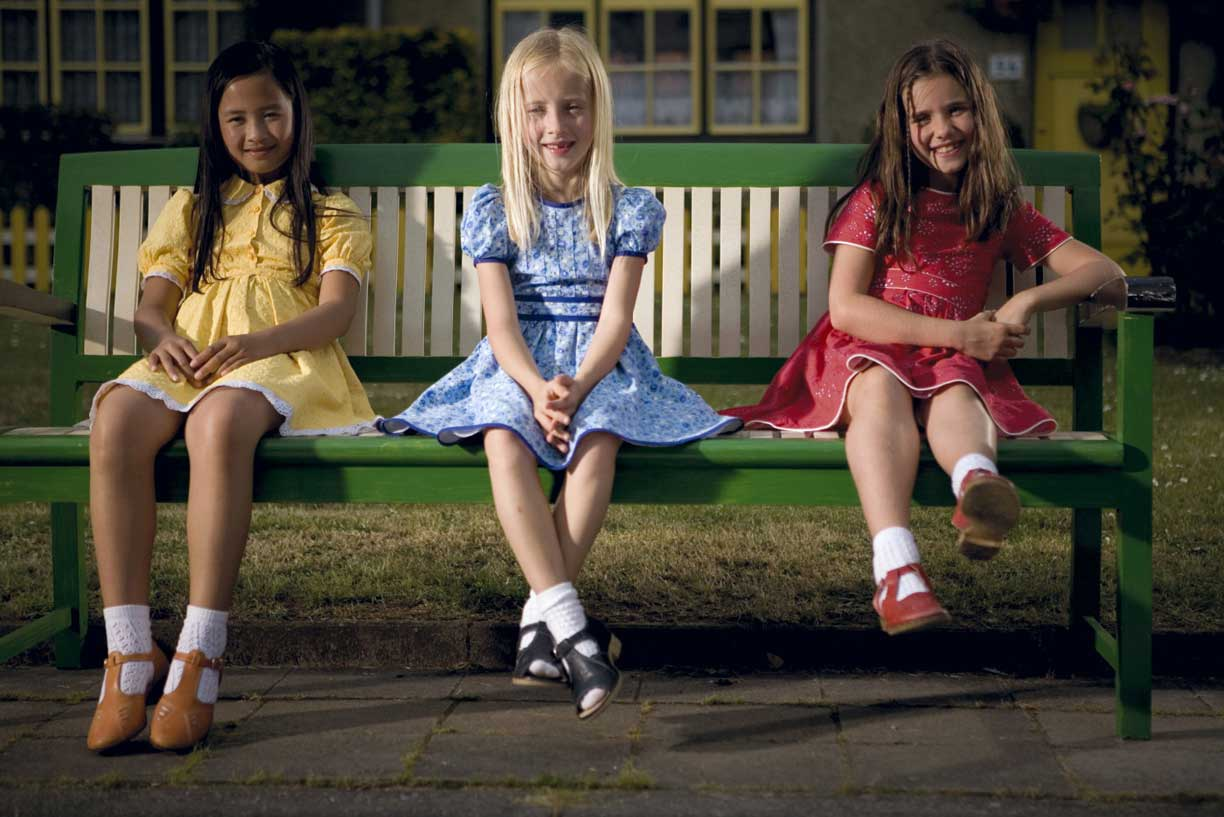 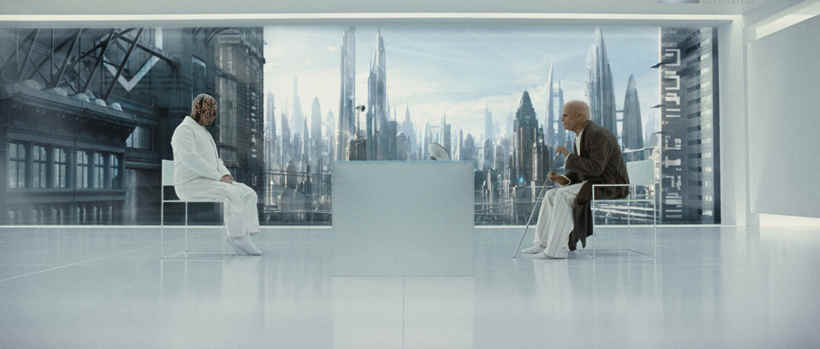 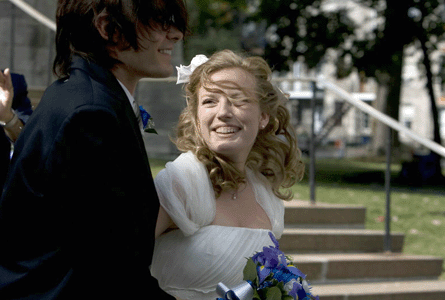 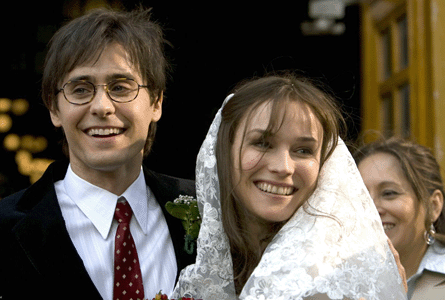 MÉS D’UNA POSSIBLE HISTÒRIA
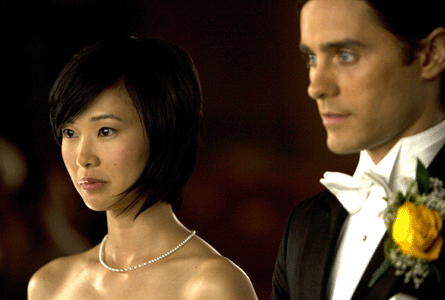 Quina és la trama real?...
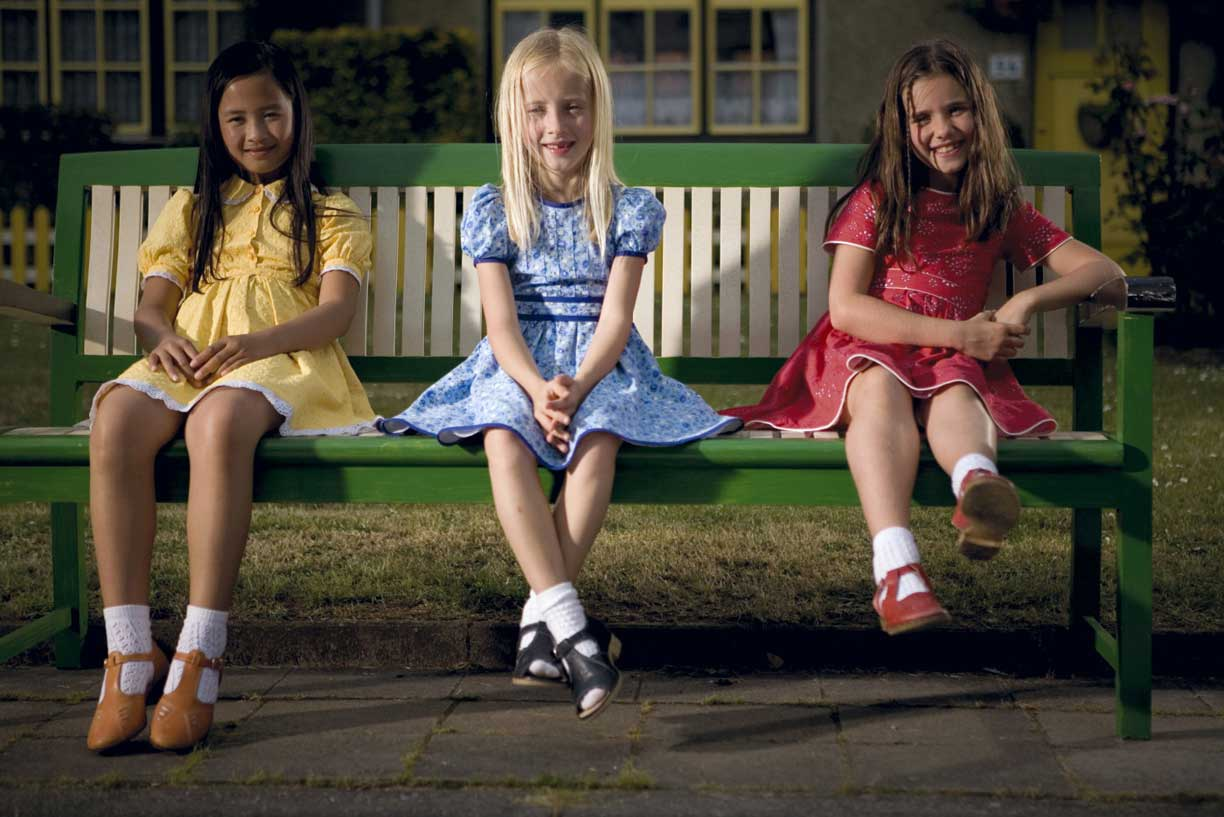 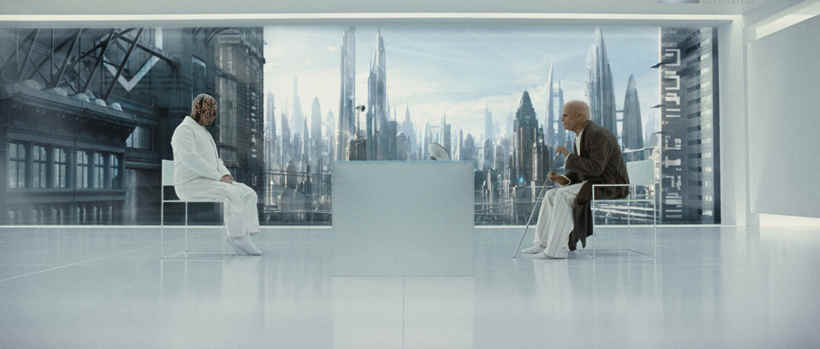 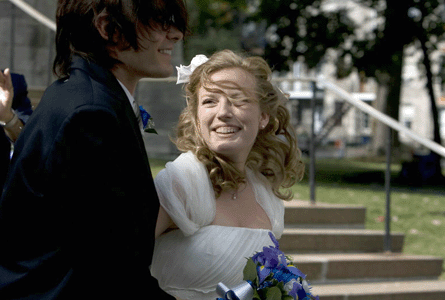 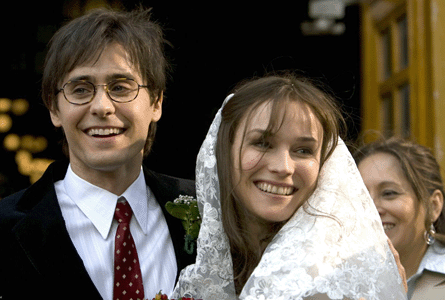 ALTRES EXEMPLES...
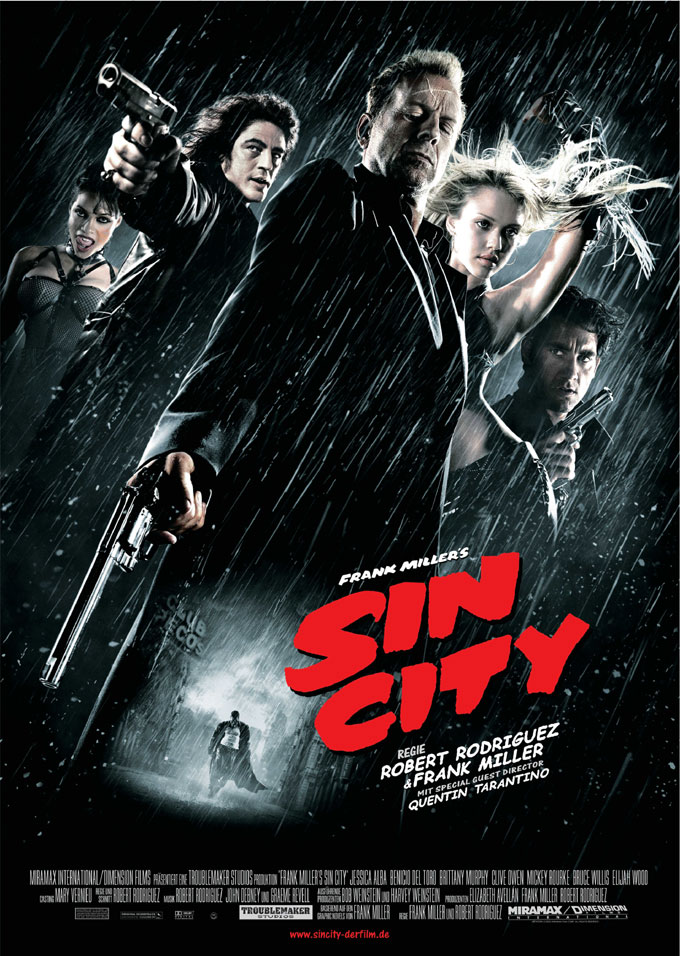 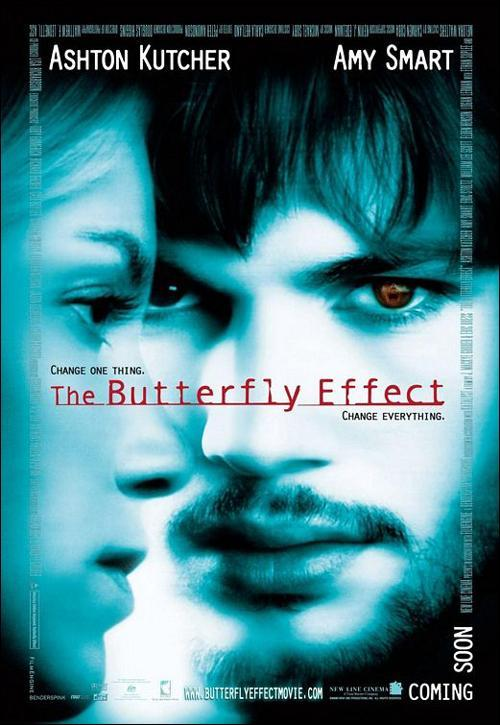 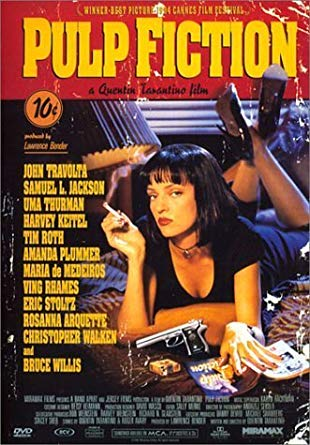 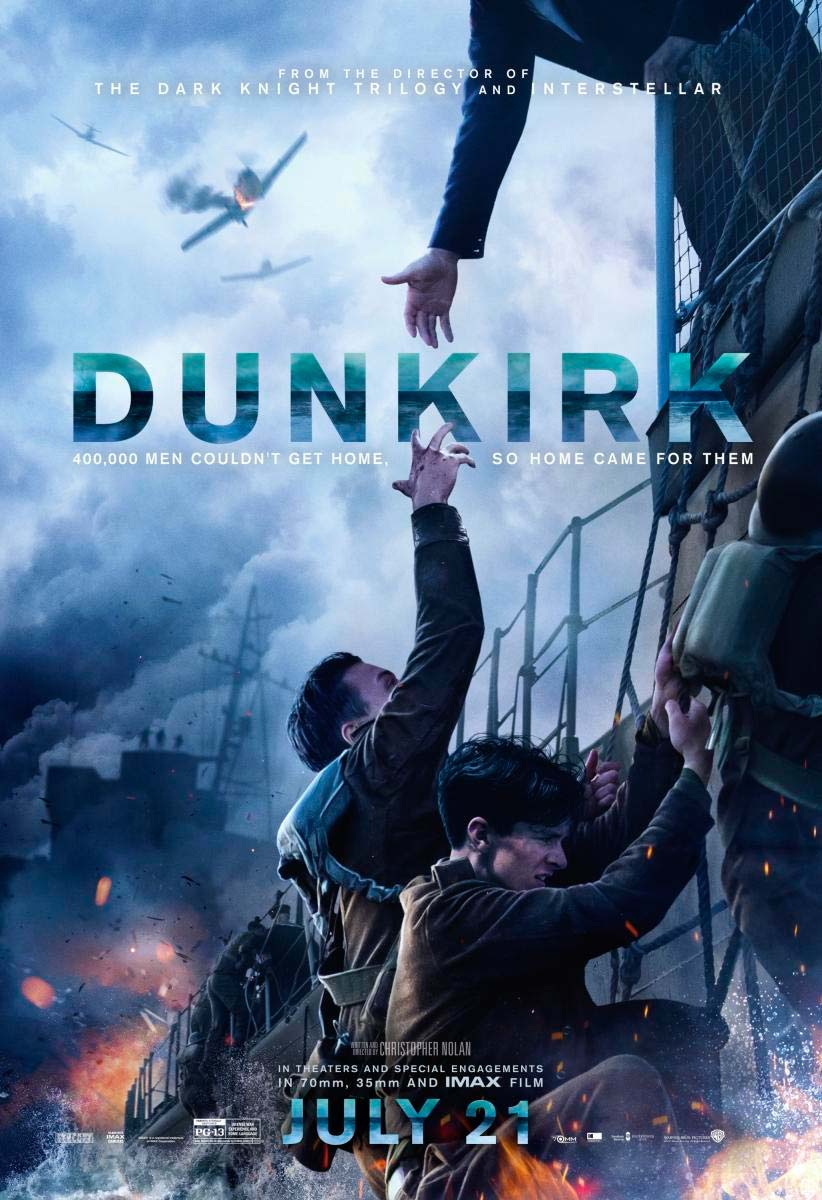 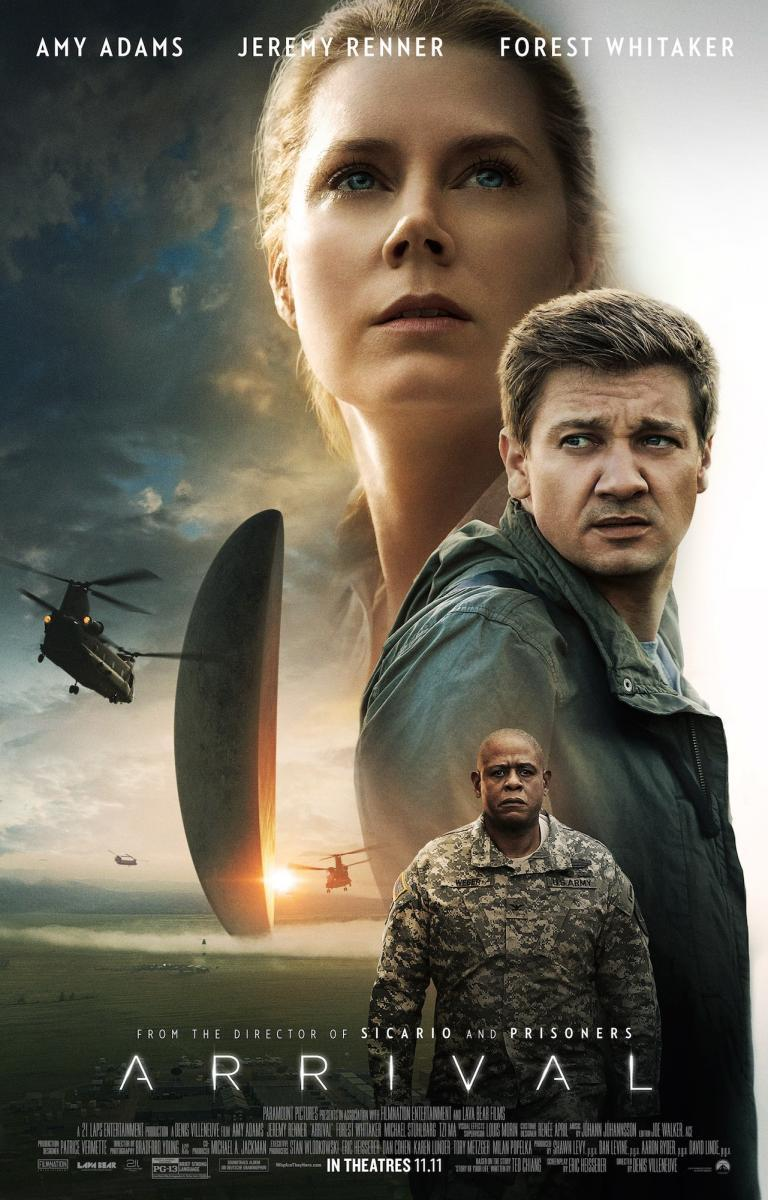 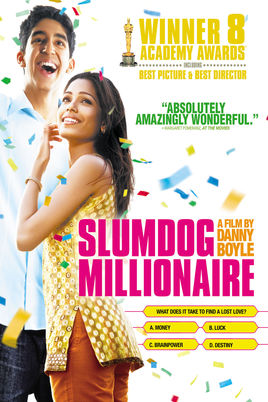 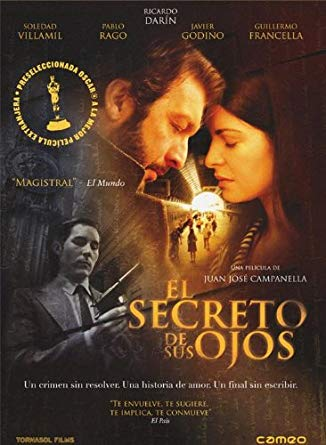 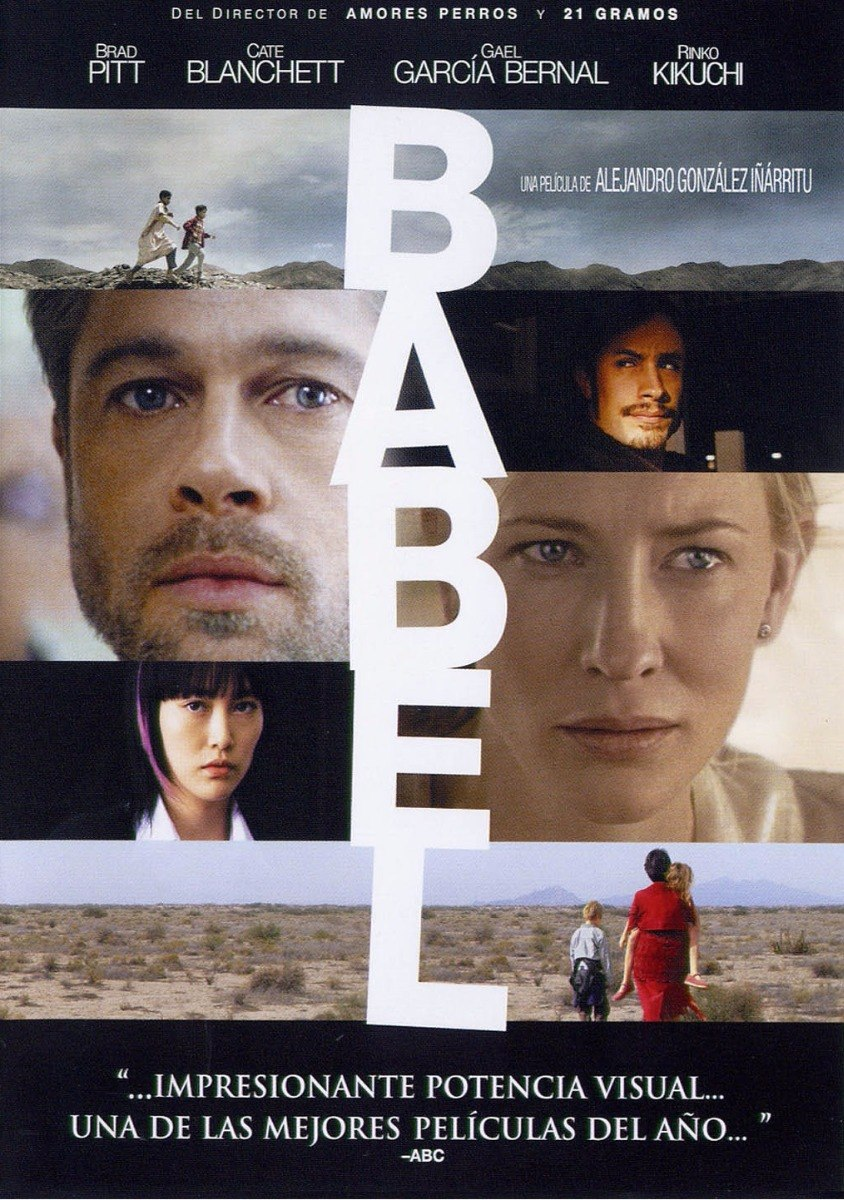 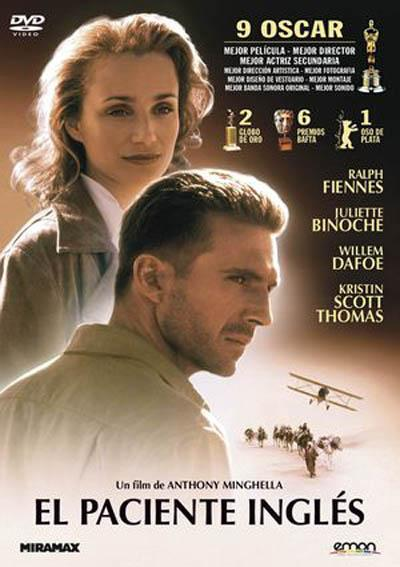 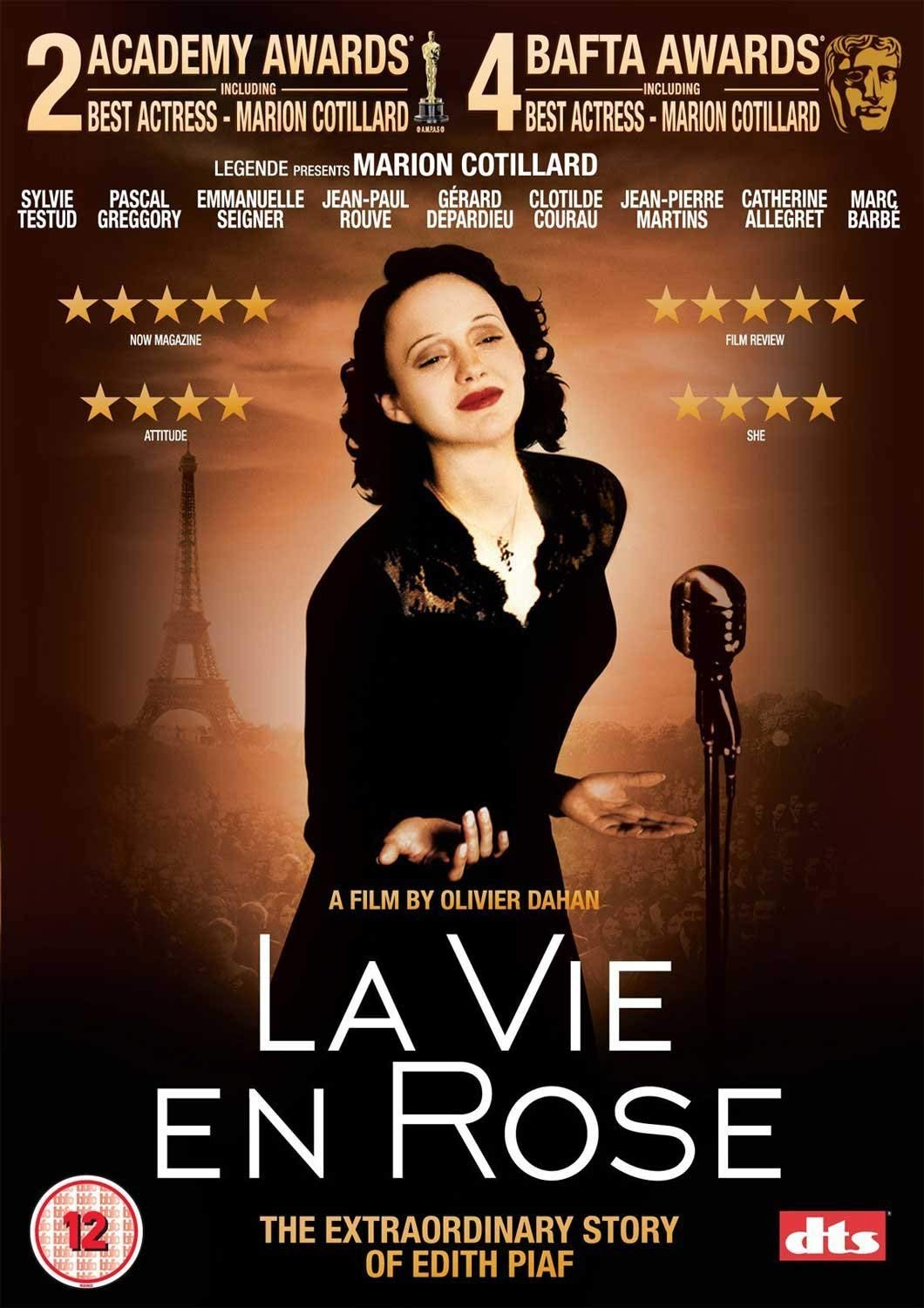 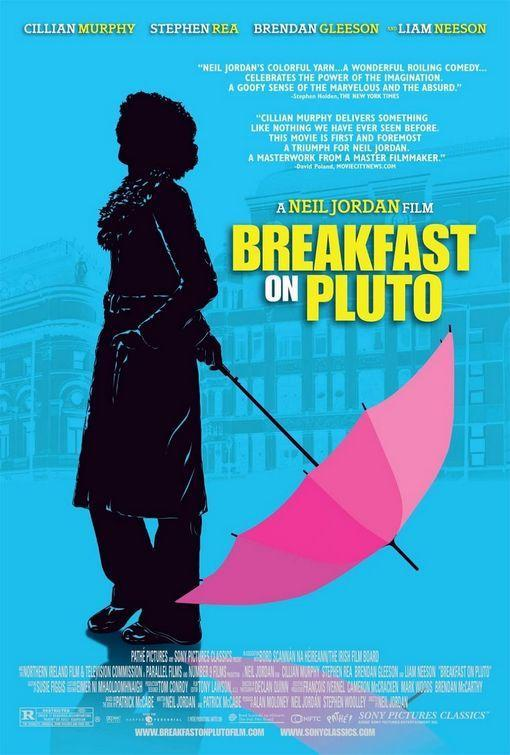 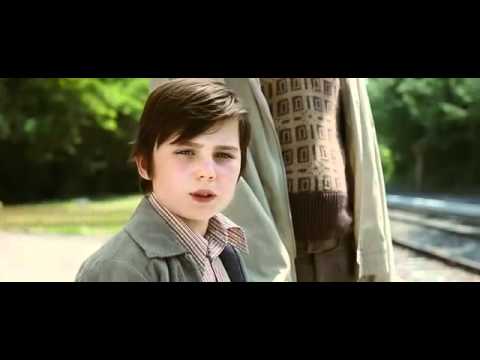